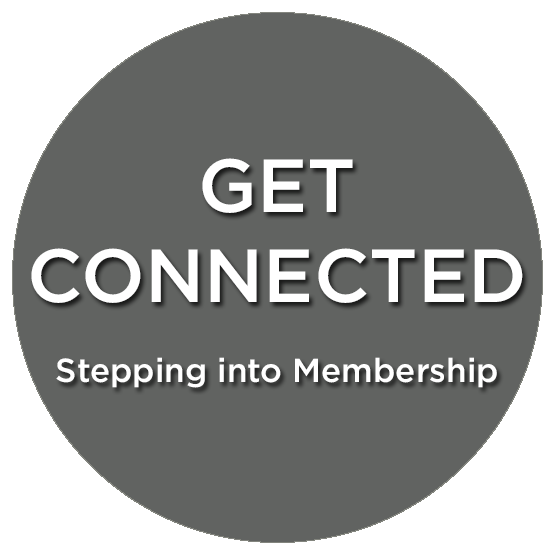 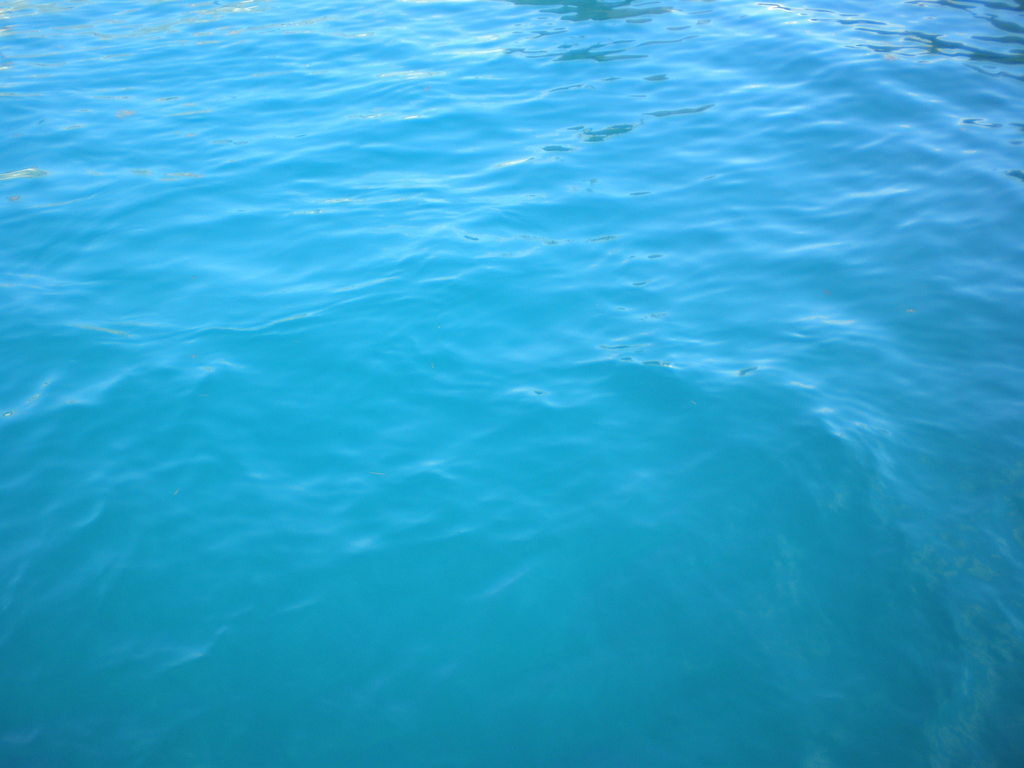 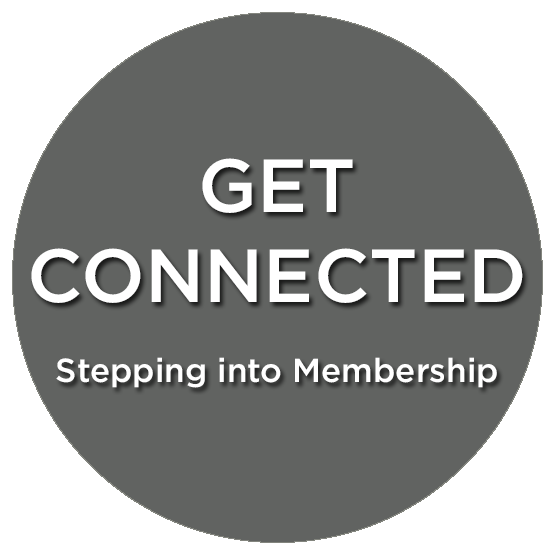 Starting next week!
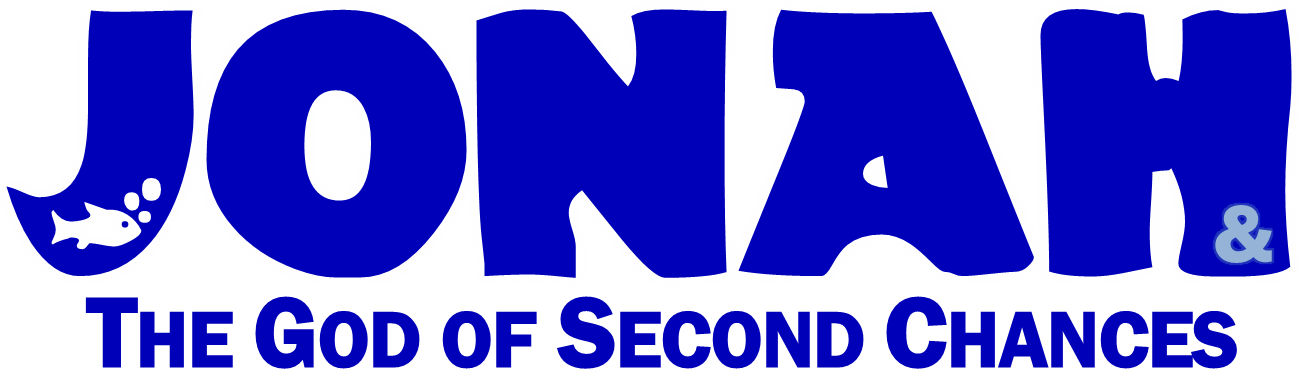 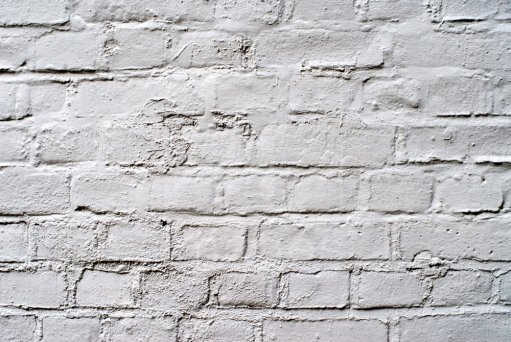 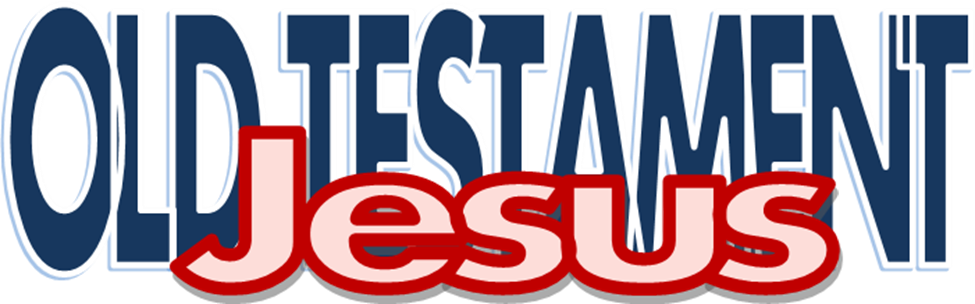 Week Seven: Jesus is the Sabbath
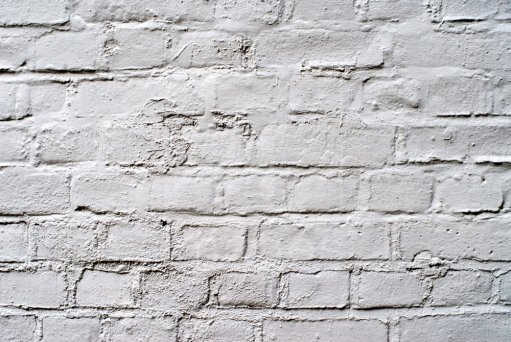 The Sabbath
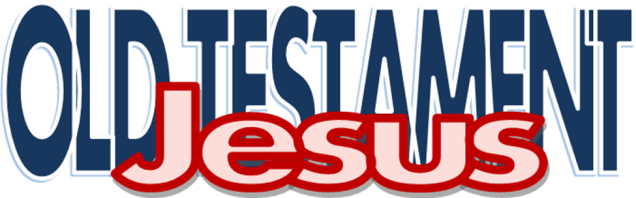 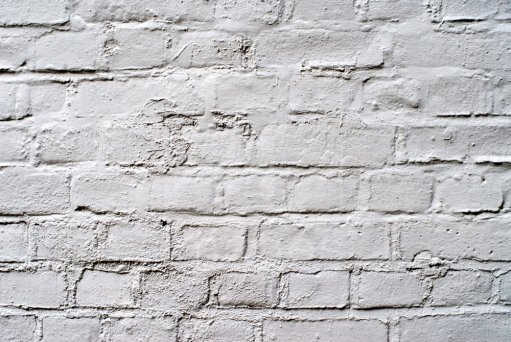 Physical(Mental/Emotional)
Spiritual
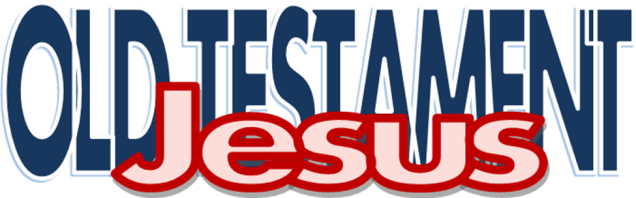 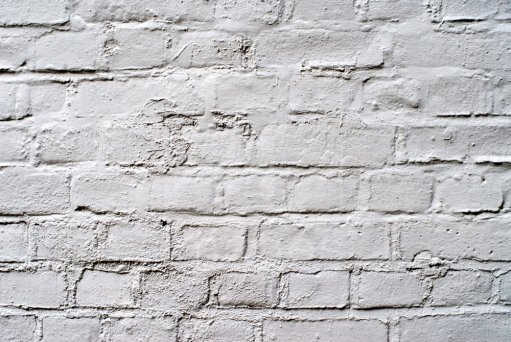 John 5:1-10
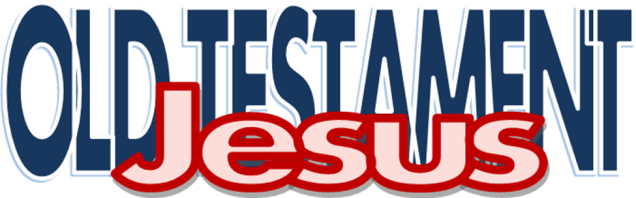 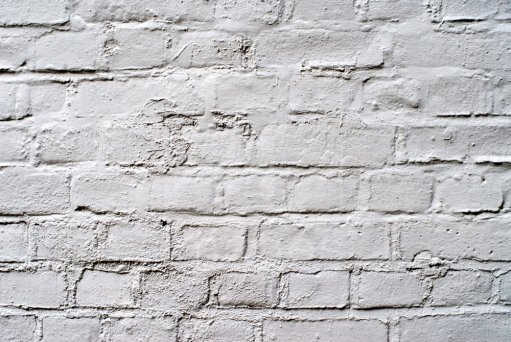 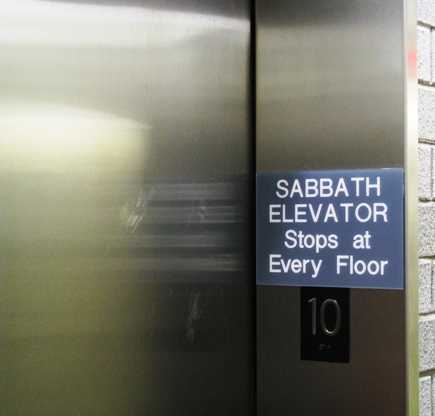 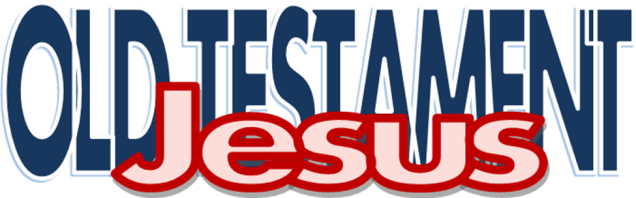 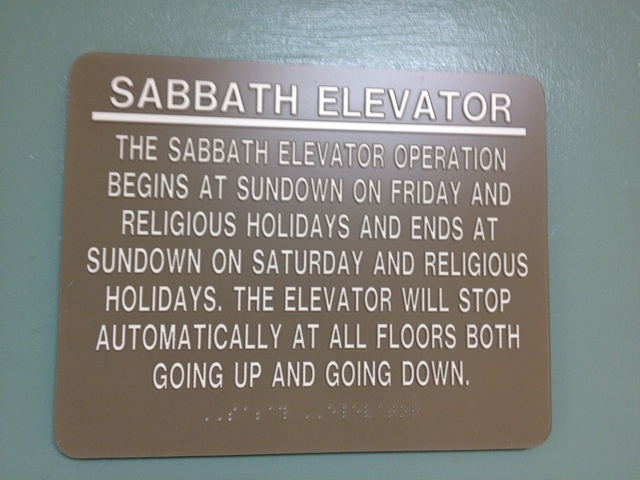 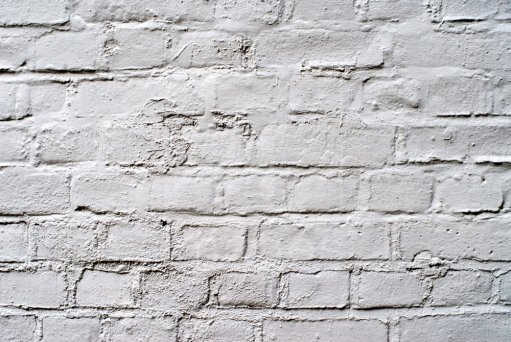 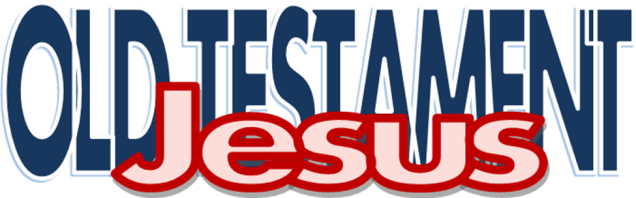 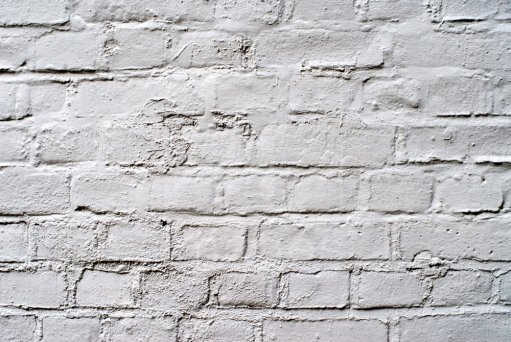 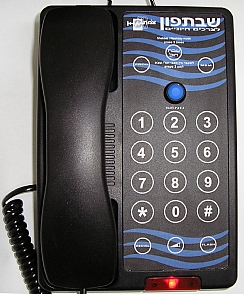 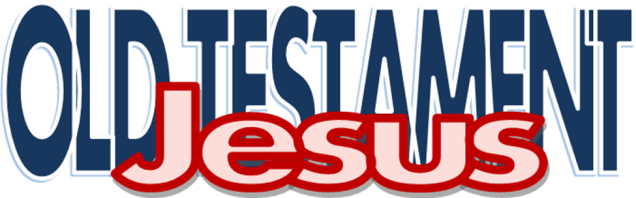 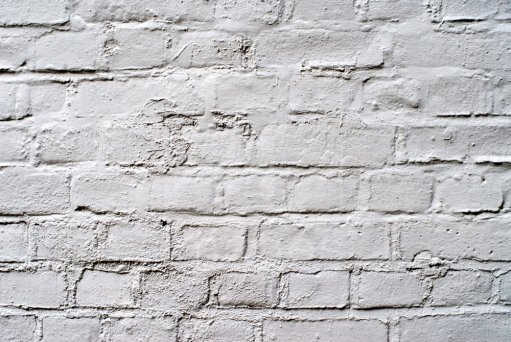 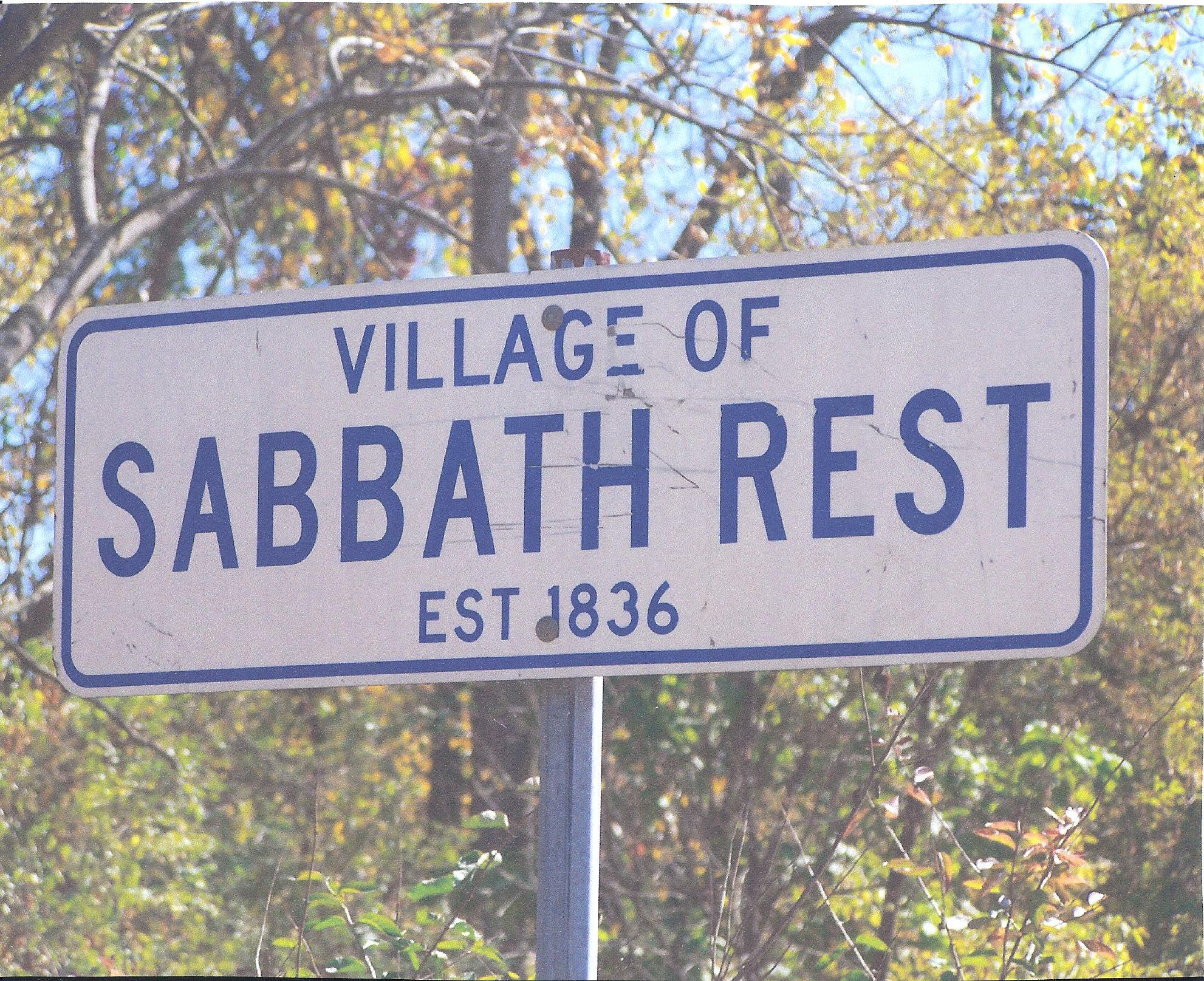 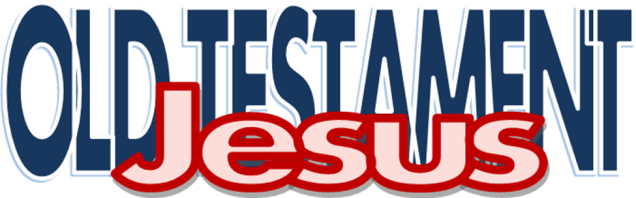 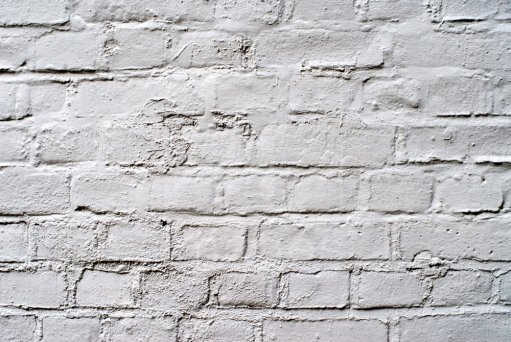 Exodus 31:13
“Say to the Israelites, ‘You must observe my Sabbaths. This will be a sign between me and you for the generations to come, so you may know that I am the LORD, who makes you holy.
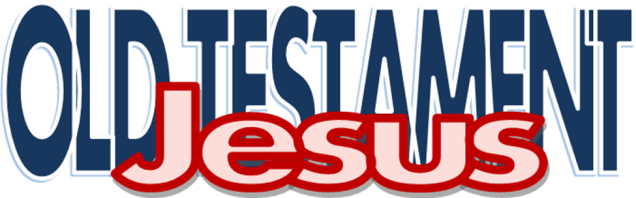 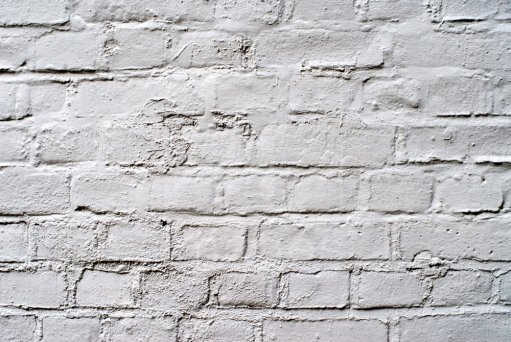 Colossians 2:13-17
13 When you were dead in your sins and in the uncircumcision of your sinful nature, God made you alive with Christ. He forgave us all our sins, 14 having canceled the written code, with its regulations, that was against us and that stood opposed to us;
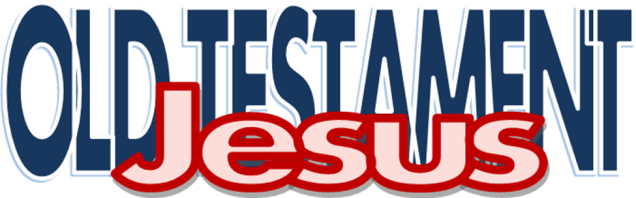 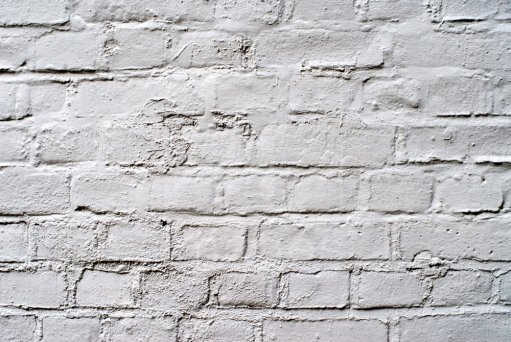 Colossians 2:13-17
15 And having disarmed the powers and authorities, he made a public spectacle of them, triumphing over them by the cross. 16 Therefore do not let anyone judge you by what you eat or drink, or with regard to a religious festival, a New Moon celebration or a Sabbath day.
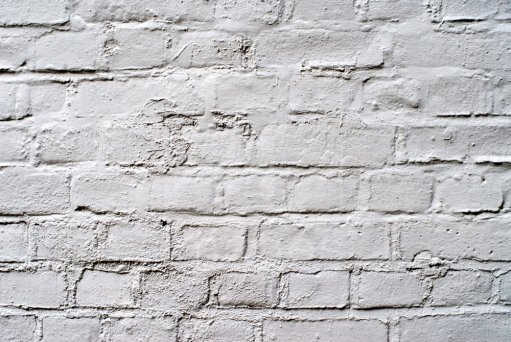 Colossians 2:13-17
17 These are a shadow of the things that were to come; the reality, however, is found in Christ.
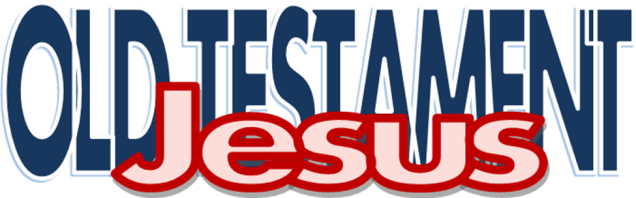 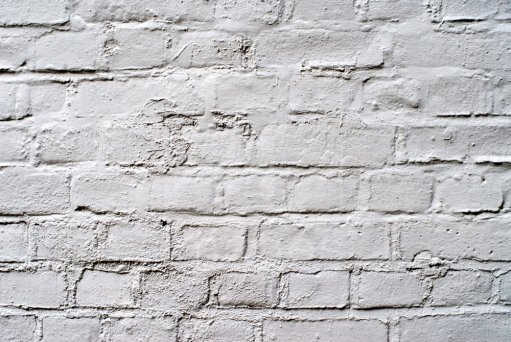 Matthew 5:17
“Do not think that I have come to abolish the Law or the Prophets; I have not come to abolish them but to fulfill them.” (To embody them and give them their true meaning)
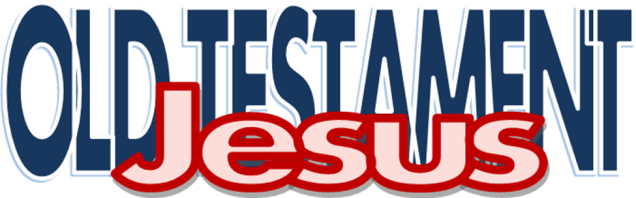 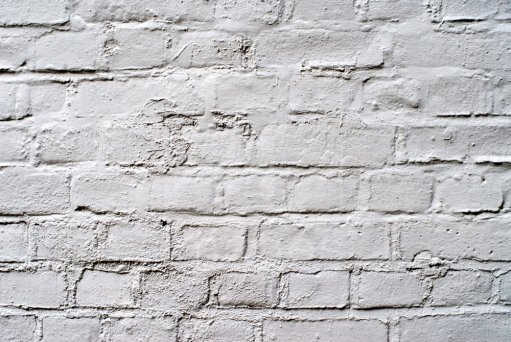 John 5:11-19
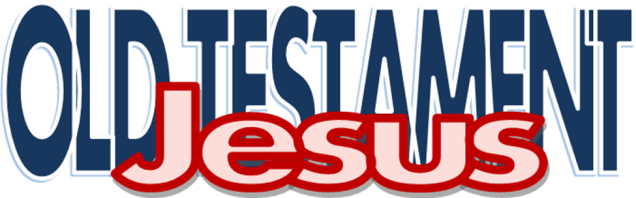 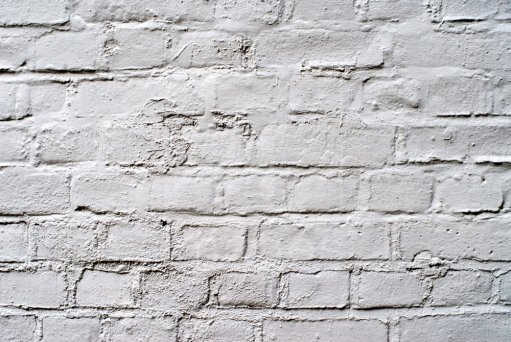 Jesus is always at work; giving us rest!
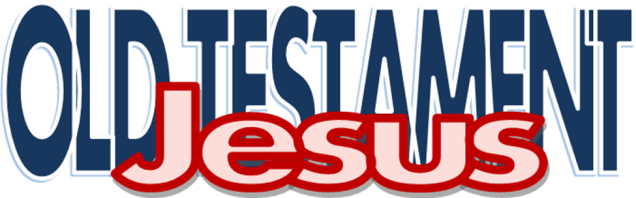 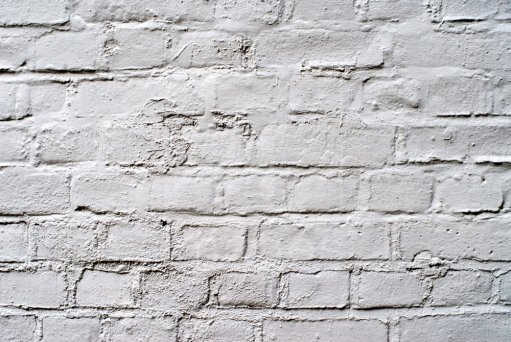 Romans 4:4-5
4 Now to the one who works, wages are not credited as a gift but as an obligation. 5 However, to the one who does not work but trusts God who justifies the ungodly, their faith is credited as righteousness.
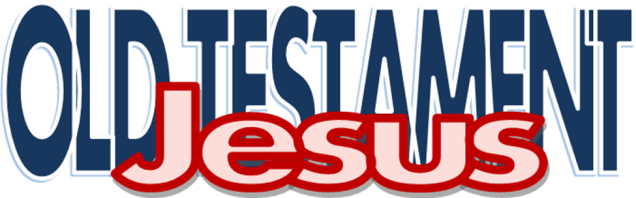 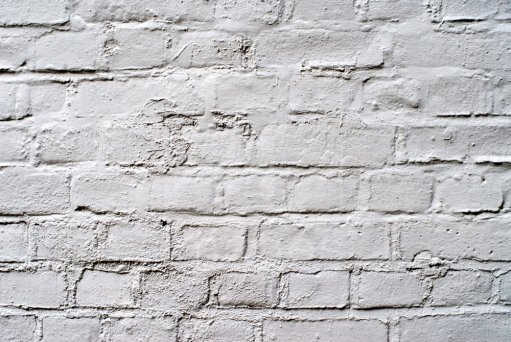 Matthew 11:28-30 (NIV)
28 “Come to me, all you who are weary and burdened, and I will give you rest. 29 Take my yoke upon you and learn from me, for I am gentle and humble in heart, and you will find rest for your souls. 30 For my yoke is easy and my burden is light.”
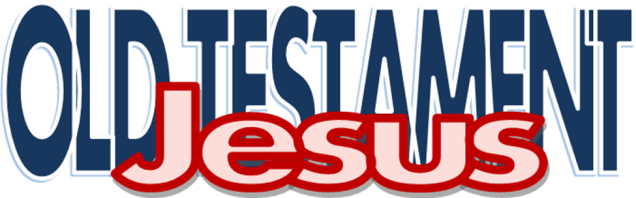 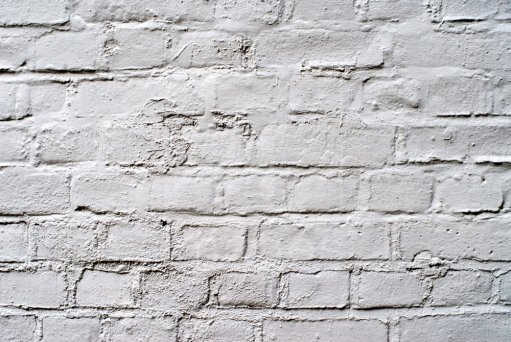 Matthew 11:28-30 (MSG)
“Are you tired? Worn out? Burned out on religion? Come to me. Get away with me and you'll recover your life. I'll show you how to take a real rest.
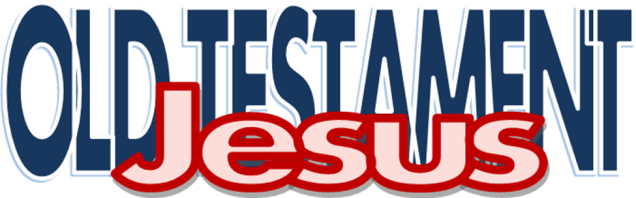 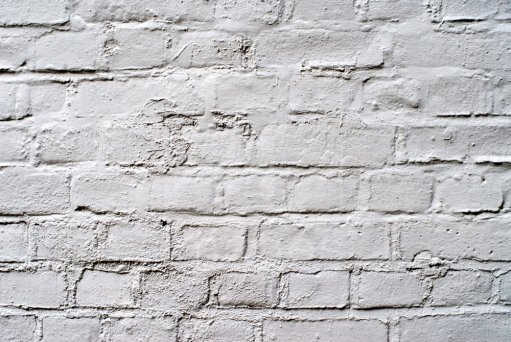 Matthew 11:28-30 (MSG)
Walk with me and work with me—watch how I do it. Learn the unforced rhythms of grace. I won't lay anything heavy or ill-fitting on you. Keep company with me and you'll learn to live freely and lightly.”
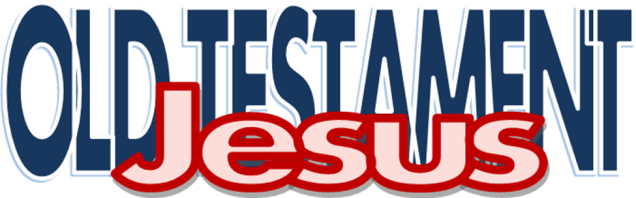